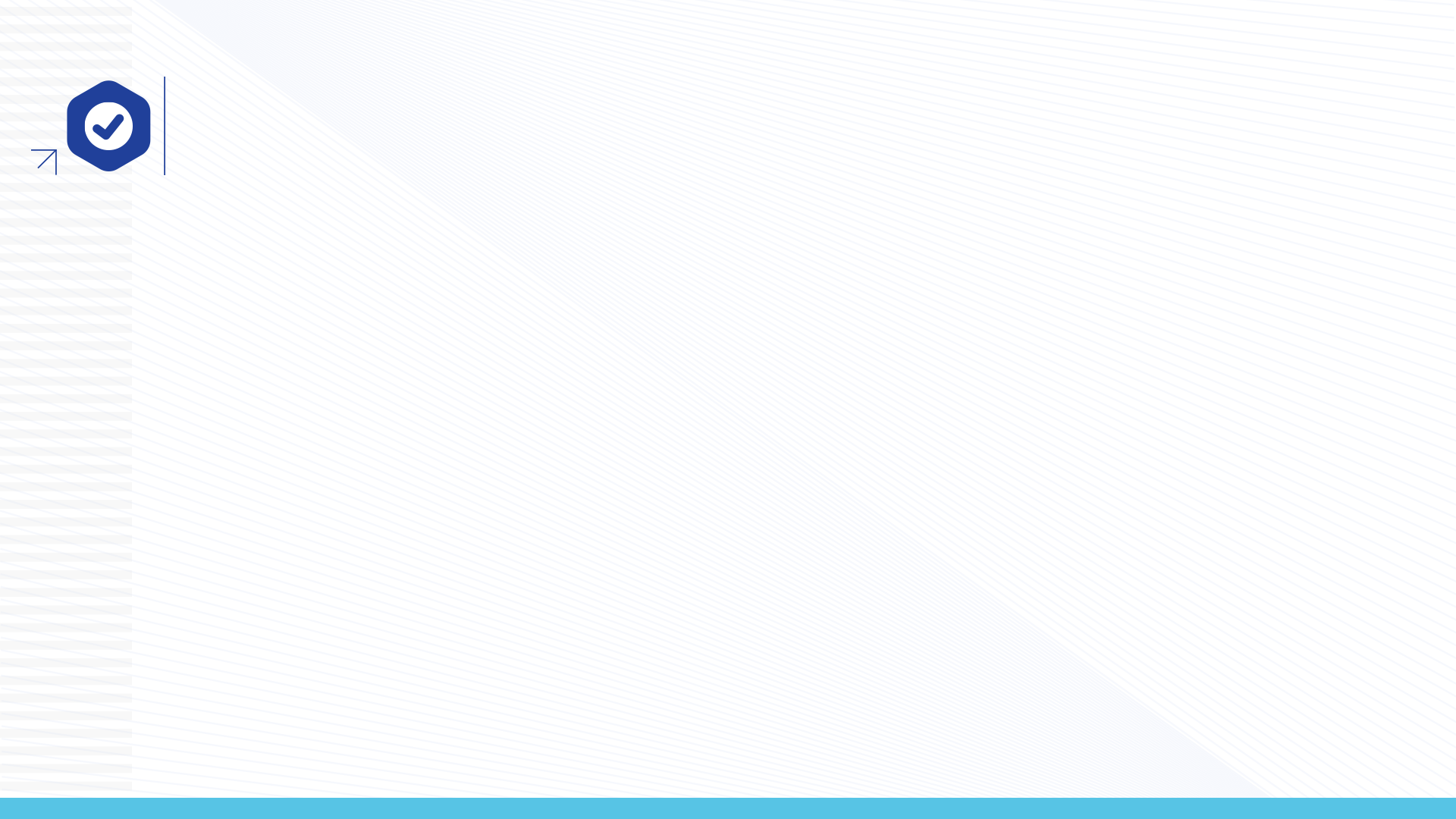 TIPOS DE EVENTOS
Eventos
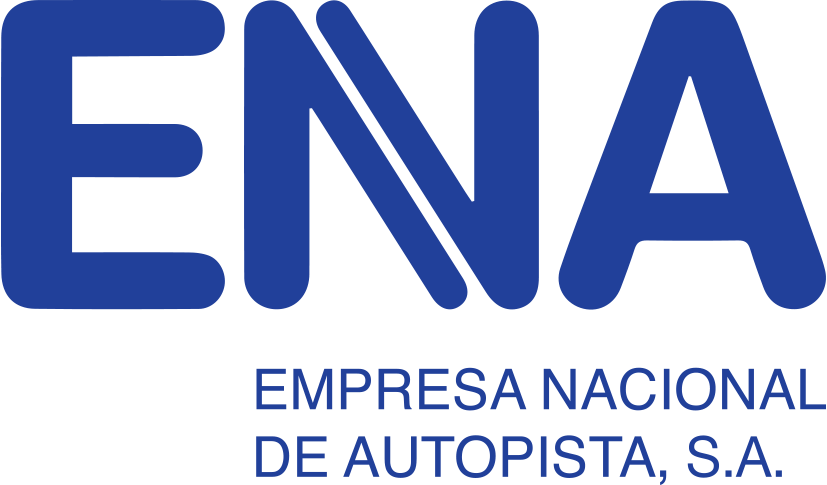